IDとパスワードだけで大丈夫？
中村素典 / 国立情報学研究所
認証とは
認証の目的
サービスやリソースにアクセスする権限を持つことの証明

認証の手段
権限を持っていることを証明するための秘密情報の提示
クレデンシャル（パスワード、公開鍵署名：トークンやICカード、等）
その他： 人である（ロボットでない）ことの確認

秘密情報に求められる特性
容易に推測できないこと
容易に複製（なりすまし）できないこと
容易に漏洩しないこと
利便性を大きく損なわないこと
など
2
Copyright (C) National Institute of Informatics
パスワードの問題点
推測されやすい（人間の記憶に頼ることの弱さ）
長い文字列は覚えにくい→短くなる
生年月日や電話番号など、容易に知りうる情報であることも
more than 10 percent of passwords used in Gillard’s department could be easily broken in an hour by hackers using “brute force”
http://www.zimbio.com/Prime+Minister+Julia+Gillard/articles/FlLSmfAsG2v/Australian+Prime+Minister+computer+hacked
アカウントごとに異なると覚えられない→同一パスワード
75 Percent of Individuals Use Same Password for SNS and Email
http://www.securityweek.com/study-reveals-75-percent-individuals-use-same-password-social-networking-and-email

漏洩しやすい（ソーシャルエンジニアリングに対する脆弱性）
覚えられない文字列はメモされ、他人の目につきやすい
安易に他人に教えることが可能
フィッシング被害を受けやすい
通信路が安全であるかの確認が重要（HTTPS、サーバ証明書）

共有パスワード（共用アカウント）の問題
守るべき秘密であることの意識が薄くなりやすい、更新を怠りがち、安易な伝達
3
Copyright (C) National Institute of Informatics
認証システムの変遷：　認証統合、そしてシングルサインオン
認証統合
組織の中でサービス毎に個別に管理されていたパスワード（とID）を一元管理
パスワードの、より厳密な管理が期待（徹底）できる
初期パスワードのまま放置されることがない

シングルサインオン（「認証」と「認可」の分離）
セキュリティレベルの統一（底上げ）
HTTPS、サーバ証明書等、最低技術要件の共通化
パスワードの入力先の一元化（常に見慣れたページで入力）
フィッシング対策につながる

しかし、万一パスワードが漏洩した際の影響は大きくなる
同じパスワードでいろんなサービスが利用可能
4
Copyright (C) National Institute of Informatics
パスワードの限界
推測攻撃（計算性能）の向上
スパイウェア（キーロガー）による不正入手
フィッシングに対する脆弱性
似通ったドメイン名を用いた偽サイト
正当なサーバ証明書であれば警告は出ない
SPからIdPへのリダイレクトも含めて全体を偽装されると気がつきにくい
ユーザ毎に異なる画像を出したりするのは効果的な対策。
相互認証をしたいが、Webページにパスワード入力する限り困難
ソーシャルエンジニアリングに対する脆弱性
人間の入力ミス
不注意で間違ったフィールドに入力

大学によっては、2種類（学内用、学外用）のパスワードを使い分け
結局、可能性を減らしているだけに過ぎない
学外サービスに、誤って学内用パスワードを入力してしまうかも
5
Copyright (C) National Institute of Informatics
「認証」「認可」分離のメリット
クレデンシャルの一元管理
セキュリティレベルの統一
クレデンシャルの入力先の統一
高度な認証技術の導入が容易

「ID」と「属性」の分離
仮名認証が可能
学生のみがアクセス可能なサービス
教員のみがアクセス可能なサービス
グループアクセスのための認証
共有パスワードが不要
6
Copyright (C) National Institute of Informatics
認証強化のメリット
クレデンシャル流出の可能性低減
推測によるもの
フィッシングによるもの
ユーザの不注意によるもの
クラッキング（サーバへの侵入）によるもの
クレデンシャル照合用情報の保存方法に注意

クレデンシャル流出時の対応コストの低減

確実な本人認証を必要とするサービスへの展開
7
Copyright (C) National Institute of Informatics
認証方式のいろいろ
マトリックス認証
マトリックス自体が秘密、位置情報が秘密
ワンタイム（使い捨て）パスワード
カルキュレータを利用する
生体認証（指紋、静脈、…）
個人情報であり、漏洩すると問題
電子証明書
クライアント証明書の発行管理の仕組みが必要
秘密鍵の安全な保管が重要（ICカード、USBデバイス）
8
Copyright (C) National Institute of Informatics
2要素認証による安全性向上
2つの要素（モノと記憶など）が揃って初めて認証が成立
ICカード＋PIN
ICカード＋生体認証
セキュリティトークン＋PIN
などなど
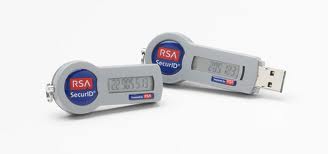 http://rsa.com/company/news/releases/
images/SID800&SID7002.jpg
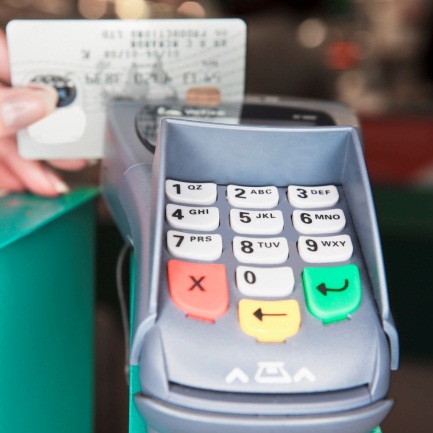 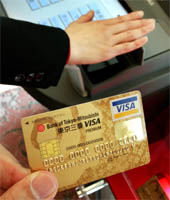 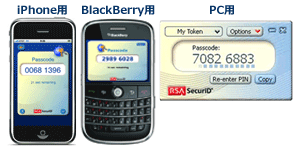 http://japan.rsa.com/node.aspx?id=1313
http://www.nikkei.co.jp/topic5/
2004newpro/yusyut.html
9
Copyright (C) National Institute of Informatics
高度な認証に対する需要： NISTのLoA 技術要件(NIST SP 800-63)
レベル1
ユーザの同一性を保証（身元識別は不要）、認証の有効期限なし
チャレンジ-レスポンス可（辞書攻撃に弱い）
レベル2
単一要素認証、身元識別あり、失効処理の保証
オンライン推測攻撃を防止すること（パスワード/TLS可）
認証サーバでの平文パスワード保持の禁止
レベル3
複数要素認証、ソフト暗号化トークン使用可
なりすまし攻撃、中間者攻撃を防止すること
レベル4
実用上最大限の保証、ハード暗号化トークンを使用
認証後の暗号化処理も認証プロセスに結びつく鍵を使用
翻訳版：http://www.ipa.go.jp/security/publications/nist/documents/SP800-63-J.pdf
10
Copyright (c) 2012, National Institute of Informatics
米国InCommon における規程
Bronze (LoA 1)
A targeted attack shall have a probability of success of less than 2-10 (1 chance in 1,024) over the life.
Silver (LoA 2)
A targeted attack shall have a probability of success of less than 2-14 (1 chance in 16,384) over the life.
The Authentication Secret shall have at least 10 bits of min-entropy to protect against untargeted attack.
信頼あるID・クレデンシャル発行管理、セキュアな環境・運用
http://www.incommon.org/docs/assurance/IAP_V1.1.pdf
11
Copyright (C) National Institute of Informatics
InCommon における多要素認証
実際に2要素認証が必須となるのは LoA 3以上
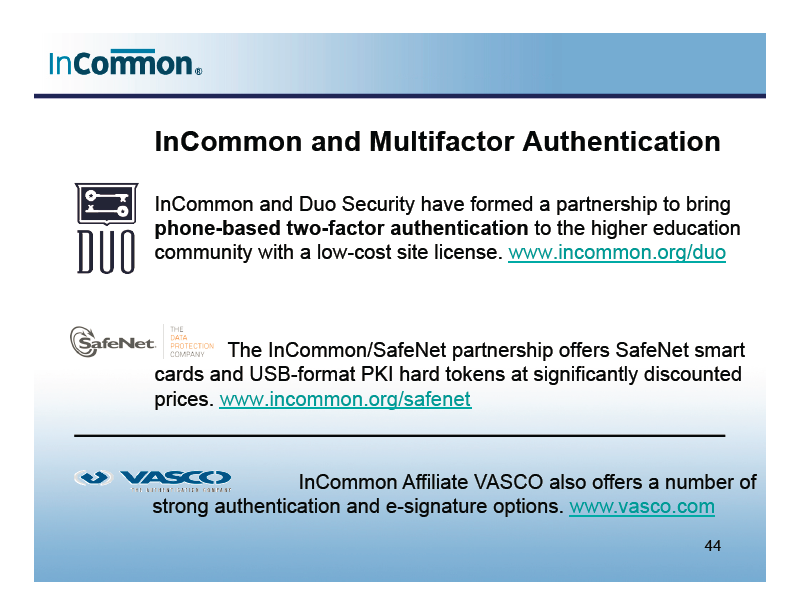 12
Copyright (C) National Institute of Informatics
http://www.incommon.org/docs/iamonline/20120613_IAM_Online.pdf
Duke Universityの事例
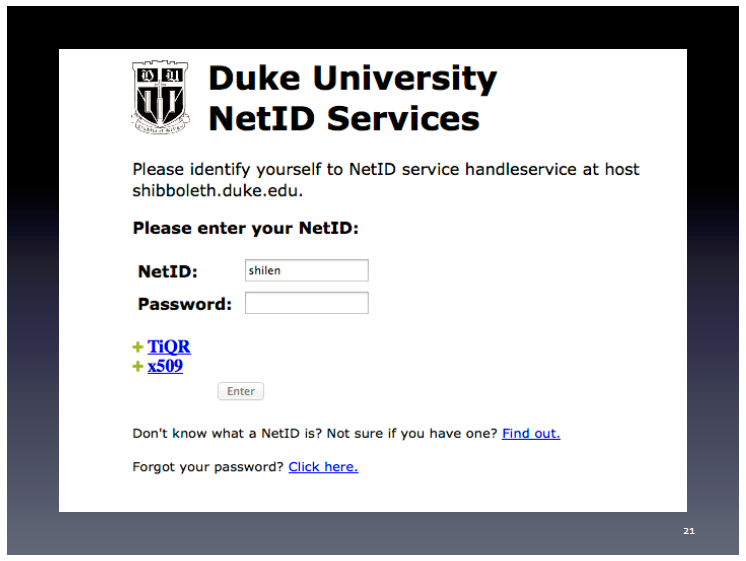 13
Copyright (C) National Institute of Informatics
http://www.incommon.org/docs/iamonline/20111206_IAM_Online.pdf
容易に導入できる要件
発行（登録）、配布コストが低い
危殆化した場合の対応コストも重要
新たな持ち物が増えない
特殊デバイスが不要、紛失しにくい（普段から使っている）
特殊な（機種依存性の高い）ソフトウェアが不要
ユーザ操作が簡単
デバイスへの入力、ログイン画面への入力
利用場所を選ばない
汎用、多用途なものが望ましい
ハードウェアは、複数の異なる認証ドメインでも共有可能であればなお良い
14
Copyright (C) National Institute of Informatics
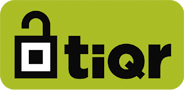 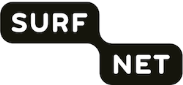 より優れた利便性を追求しSURFnetで開発された方式
2010年より開発開始
Open Standardに準拠
スマートフォンのアプリとして実装（iPhone, Android対応）
QRコードを用いてユーザのログイン操作を軽減
https://tiqr.org/
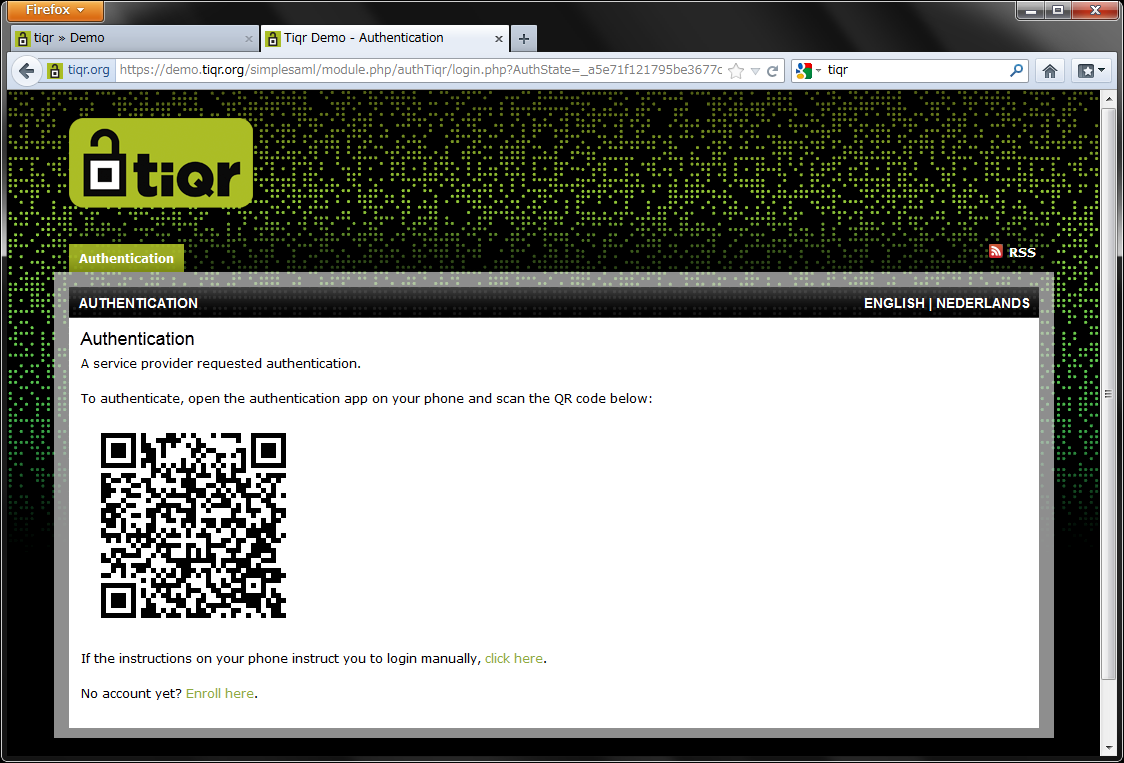 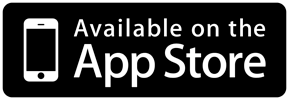 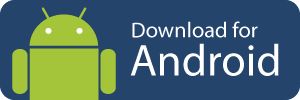 15
Copyright (C) National Institute of Informatics
動作の概要
PIN
QRコード画像
レスポンス
（ネットワーク）
※スマホがネットワークに接続できない場合は、レスポンスを手入力することも可能
16
Copyright (C) National Institute of Informatics
認証の手順（デモサイト）
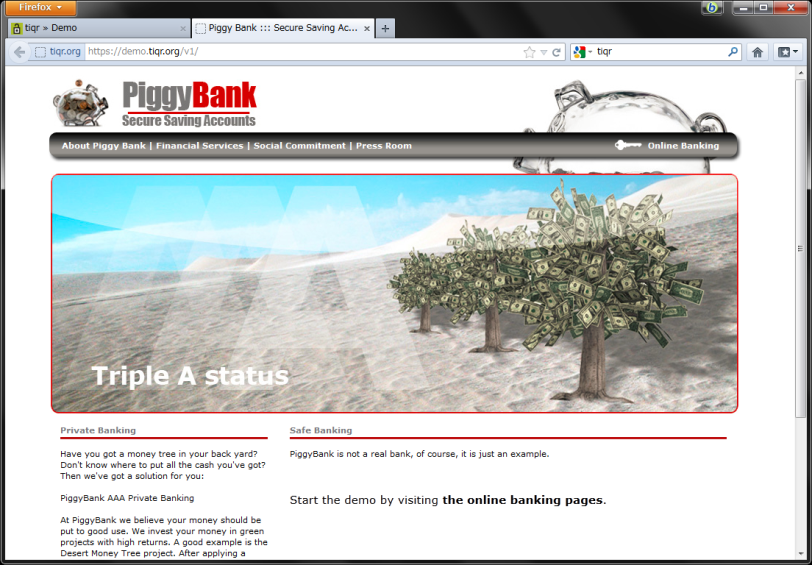 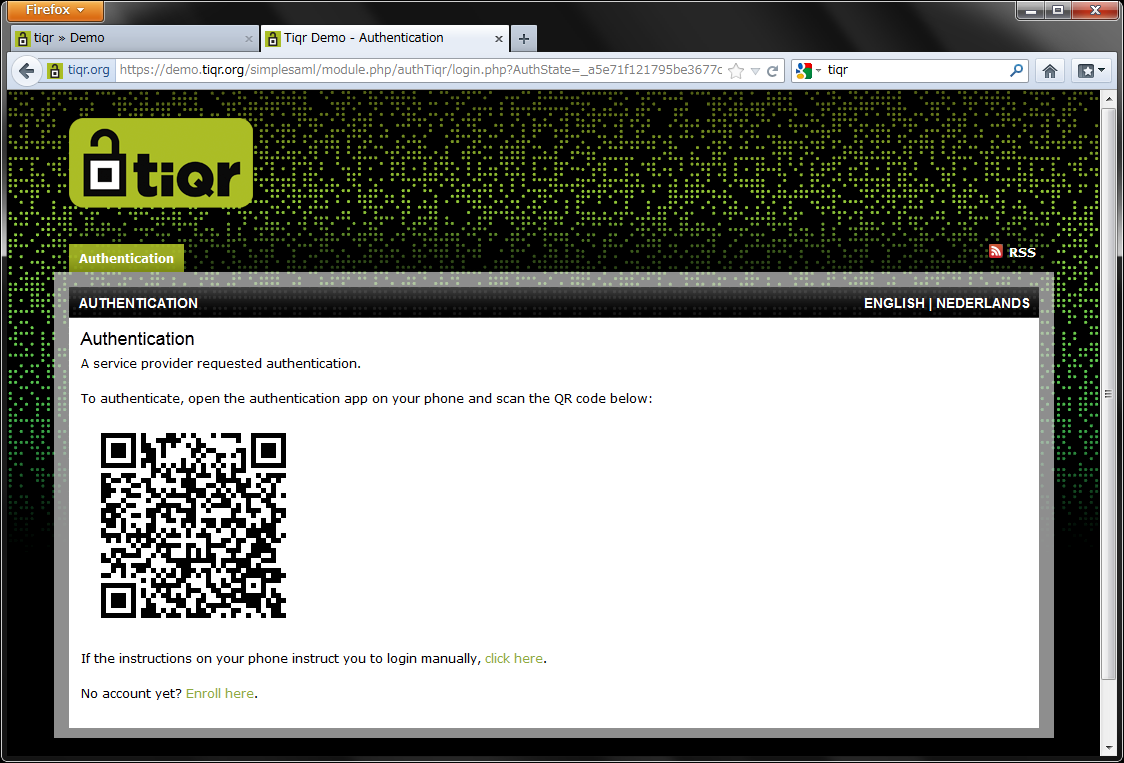 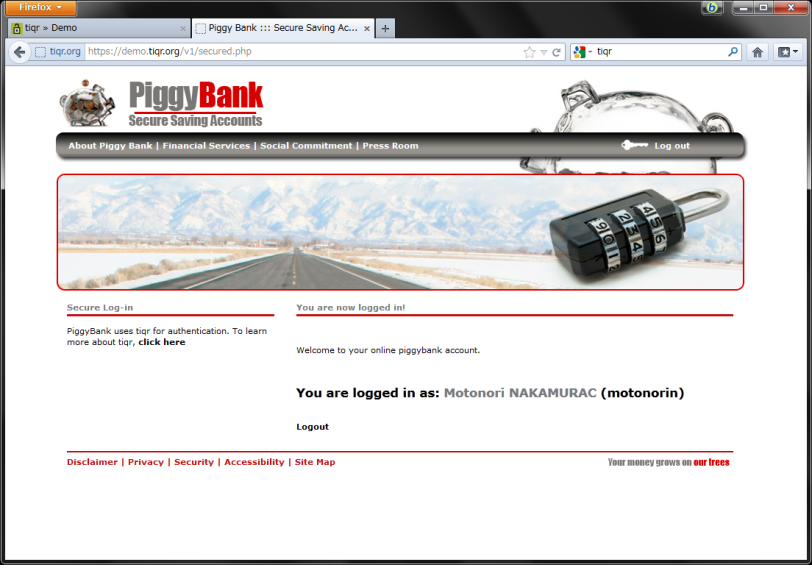 ①
⑦
②
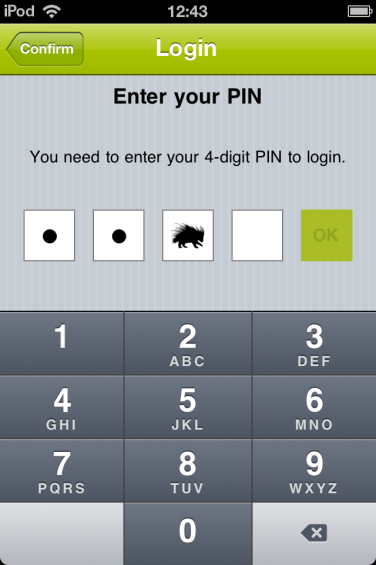 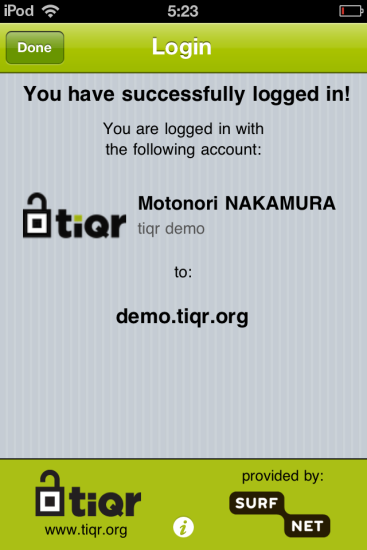 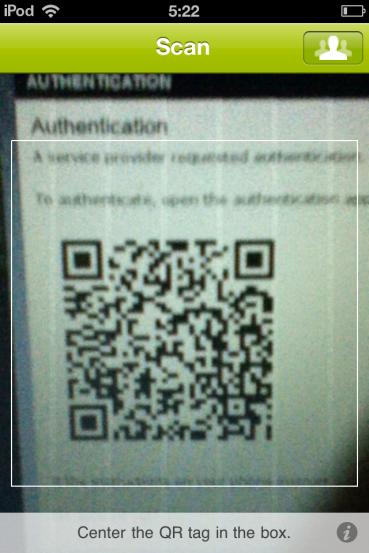 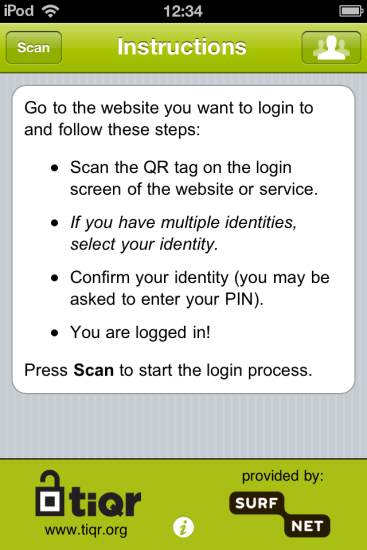 ⑥
③
④
⑤
17
Copyright (C) National Institute of Informatics
登録の手順（デモサイト）
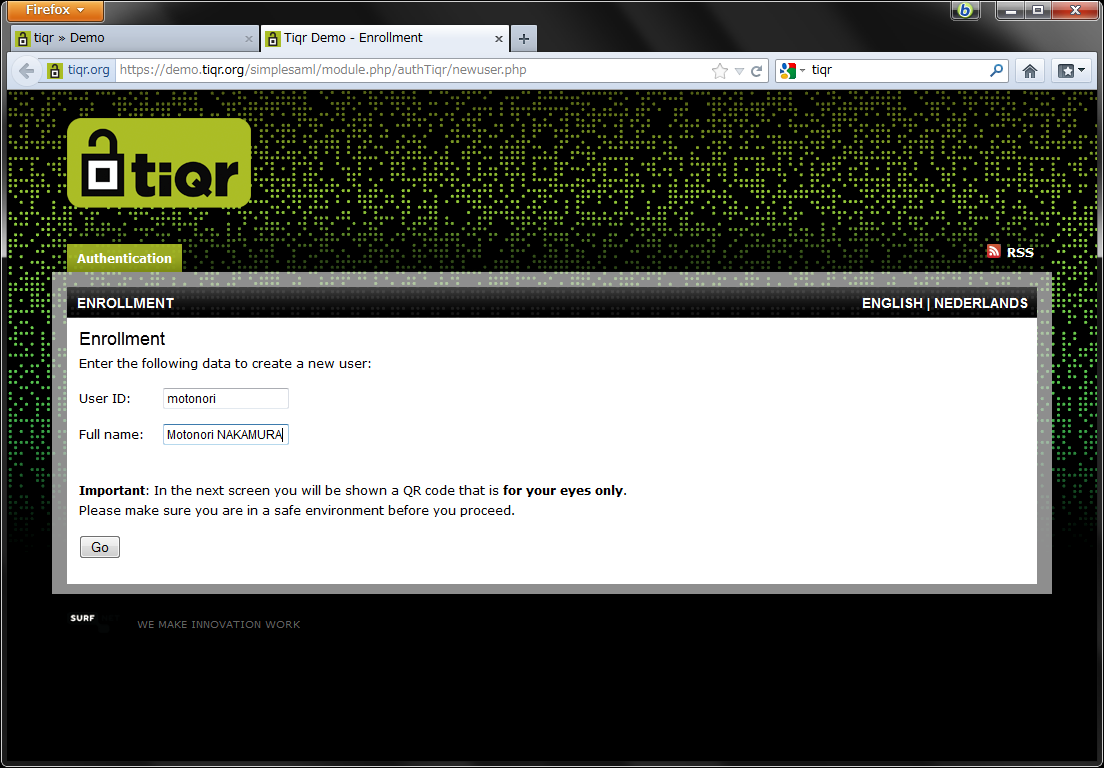 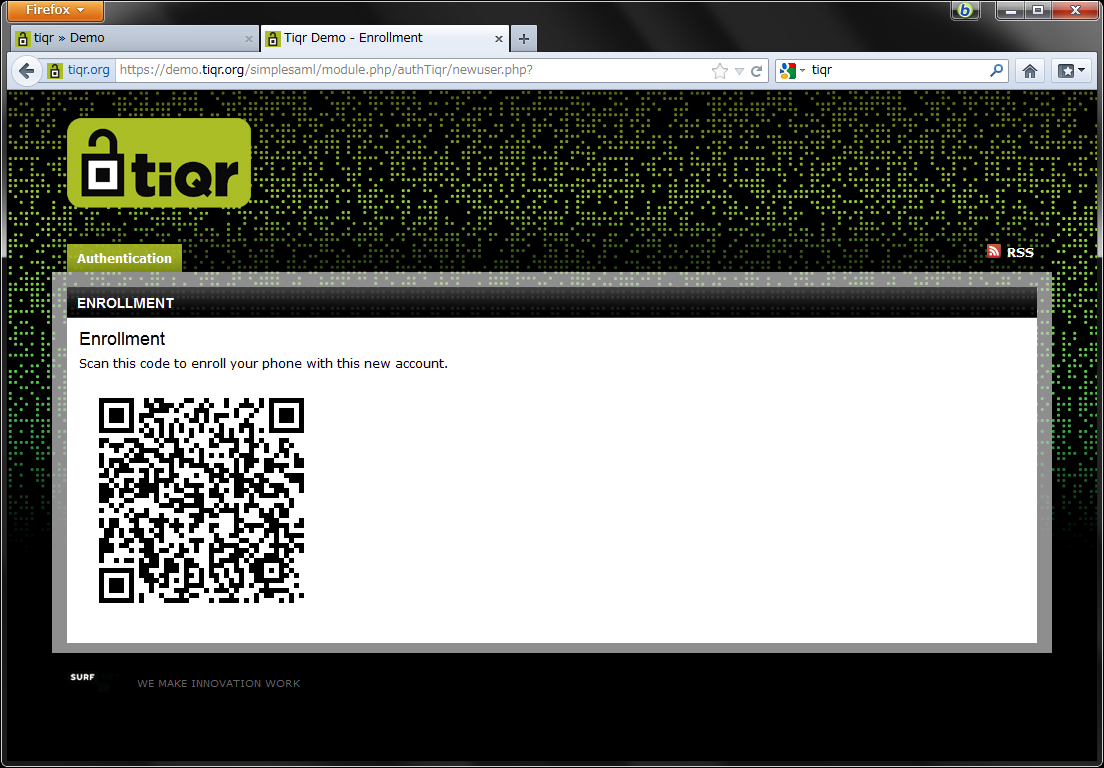 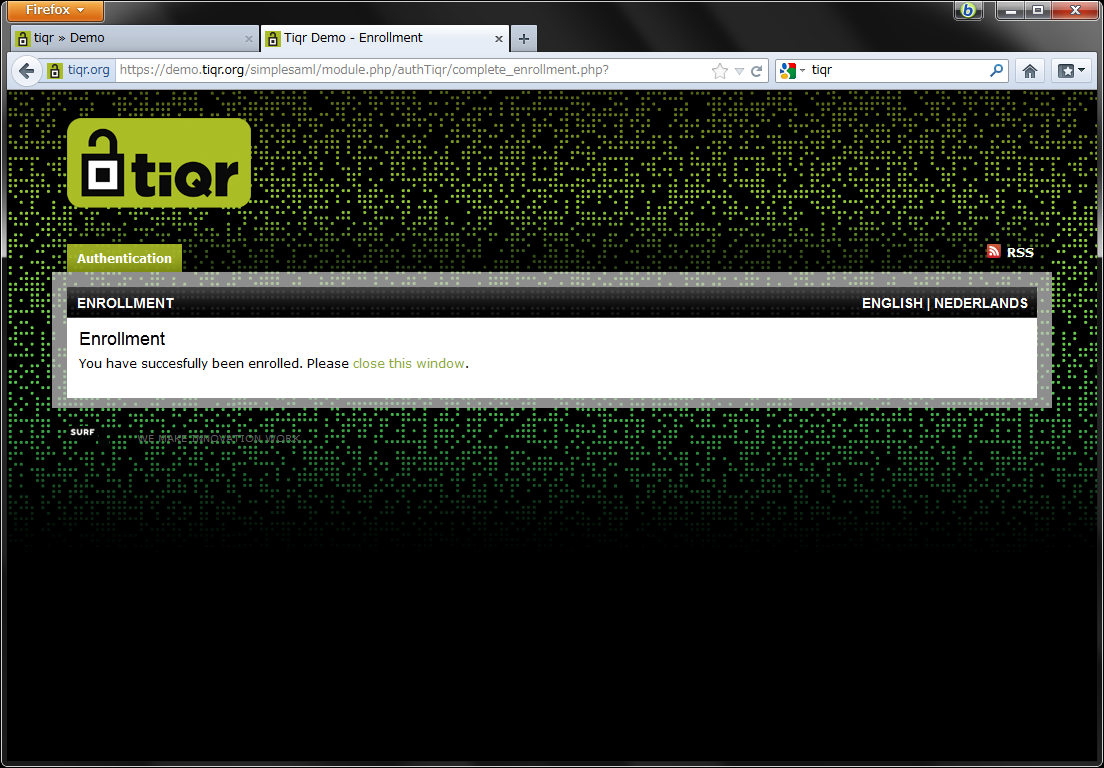 ①
②
⑦
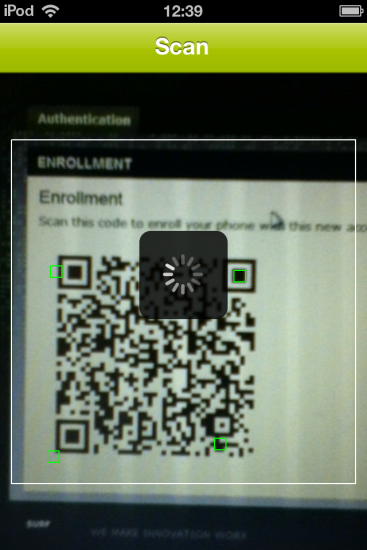 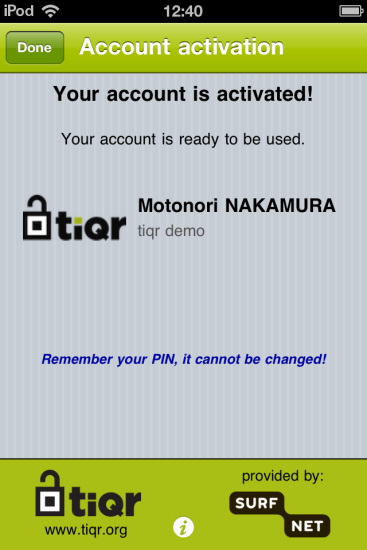 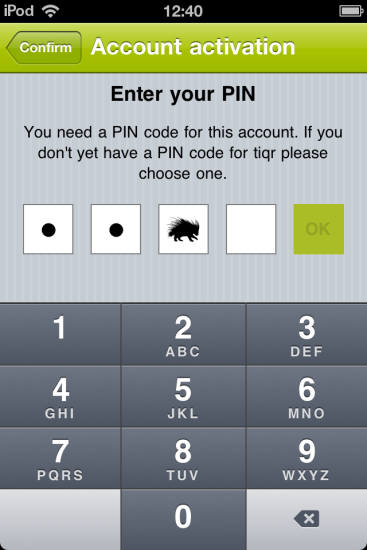 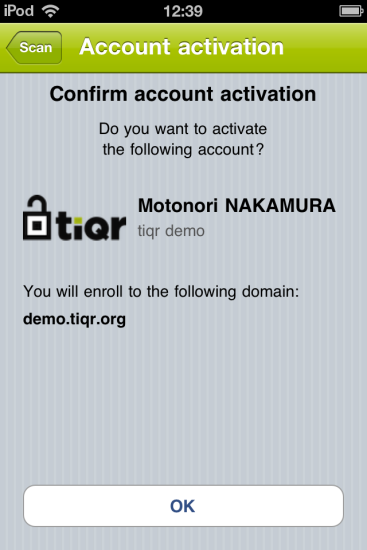 ③
④
⑤
⑥
18
Copyright (C) National Institute of Informatics
実際に利用するには
初期登録の手順の検討が必要
本人確認を行った上での登録

日本語への対応も必要

tiqrは今のところSimpleSAMLphpのみに対応
Shibbolethには未対応…
19
Copyright (C) National Institute of Informatics
2(多)要素認証の活用(併用)に向けて
SP毎に、IdPに要求するLoAが異なるサービスの展開
パスワードでOKなサービスと、二要素認証を求めるサービスの混在
例：
SP Aの利用のためにLoA 1で認証した後、SP Bをアクセスすると、LoA 3以上での再認証が求められる（レベルアップ）
ICカードを抜き取ると、LoA 3を求めるSPのサービスから自動的にログアウト（レベルダウン）

高度な認証処理への柔軟な対応のためには
様々な認証方式の、任意の組み合わせに対応可能な、汎用認証インタフェースと、認証エンジンの実現
20
Copyright (C) National Institute of Informatics